Public Library Minimum Open Hours Q & A Webinar
April 23, 2021
New York State Library
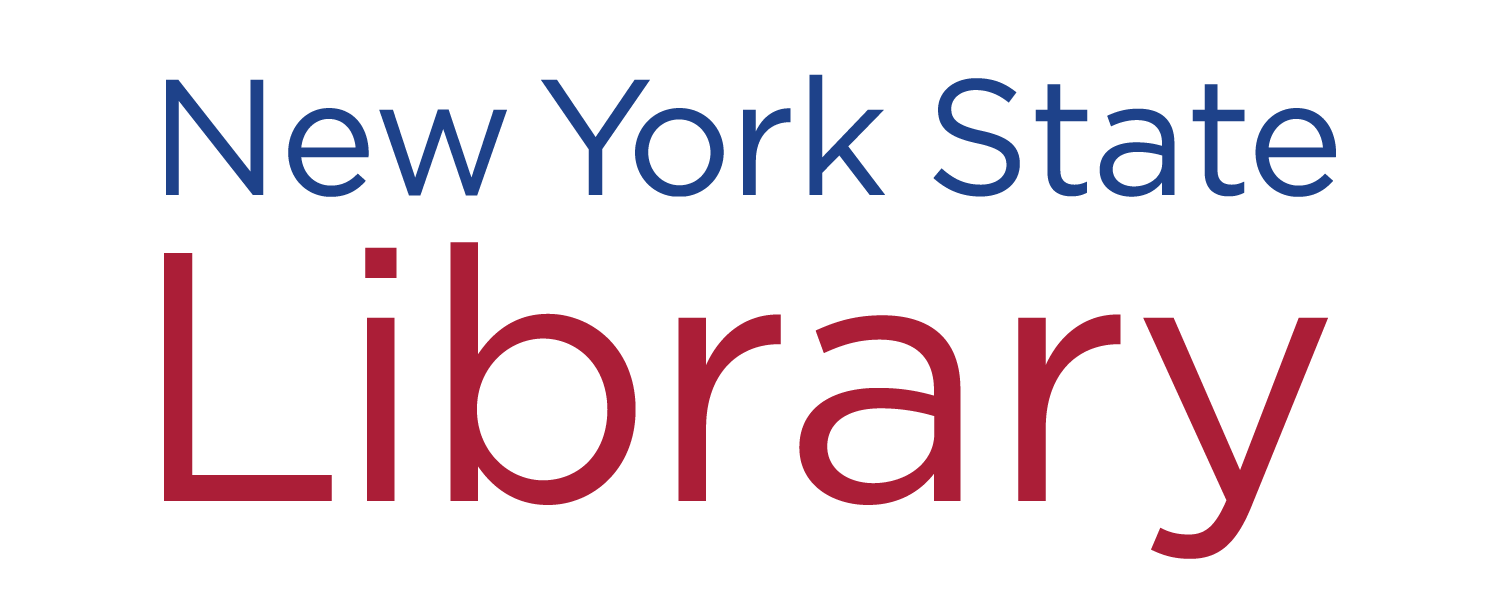 Agenda
Welcome (Moore)
Presentation (Rees)
Questions Received with Answers (Rees)
Other Questions? (All)
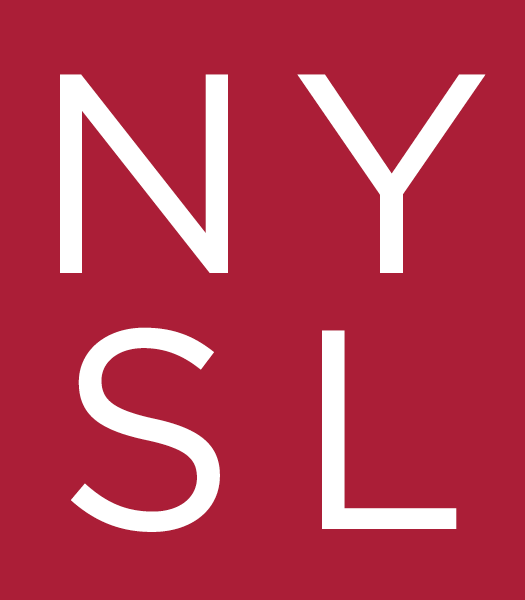 NYSL/PULISDO Reopening Committee
Established November 2020.
Committee Members:
Caroline Ashby, Nassau County Library System
Jan Deckoff, Chautauqua-Cattaraugus Library System
Sarah Glogowski, Finger Lakes Library System, Committee Co-Chair
Amy Heebner, NYSL
Mary Jean Jakubowski, Buffalo and Erie County Public Library
Jane Minotti, NYSL
Al Oliveras, NYSL
Frank Rees, NYSL, Committee Co-Chair
Grace Riario, Ramapo-Catskill Library System
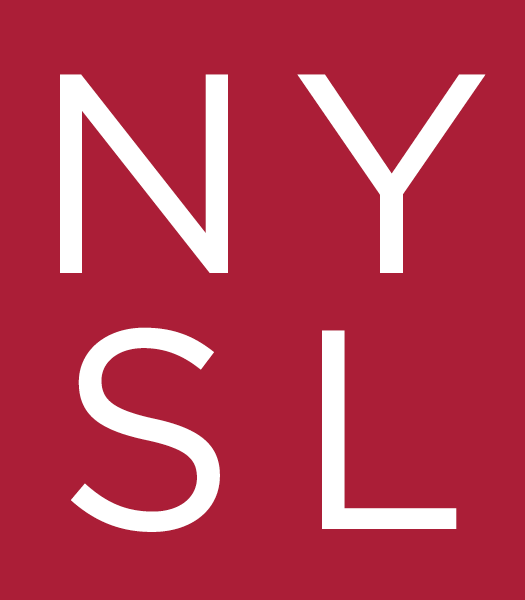 NYSL/PULISDO Reopening Committee (2)
Primary Tasks

1. Track Library Open Hours with a monthly Reopening Survey.

2.  Review and establish central library/ public library reopening dates.
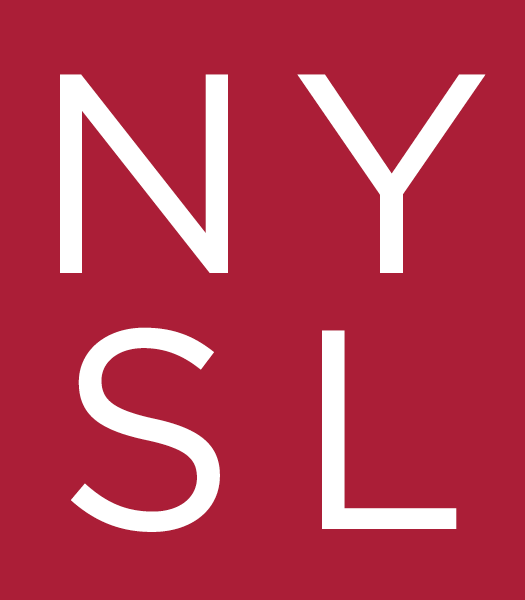 NYSL/PULISDO Reopening Committee (3)
March Snapshot Data
Survey data was entered for 765 (72%) of 1065 outlets.
Survey data was entered for 549 (73%)of 755 main libraries; no data was entered for 206 main libraries.
Of the 765 outlets entering data, 759 (99%) had regularly schedule hours and 6 (1%) did not have regularly scheduled hours.	
Of the 549 main libraries for which data was entered, 403 (73%) are meeting minimum standards for hours open per the survey definition.
3 library systems did not enter data and 10 library systems did not enter data for all their libraries
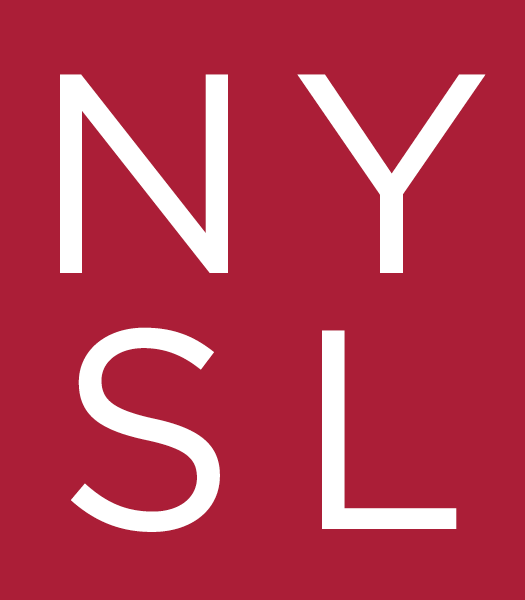 Expectations: Public Library Minimum Open Hours
By June 1, 2021all 756 Public Libraries will once again be open to the public for their required minimum hours as per Commissioner’s Regulation 90.2.
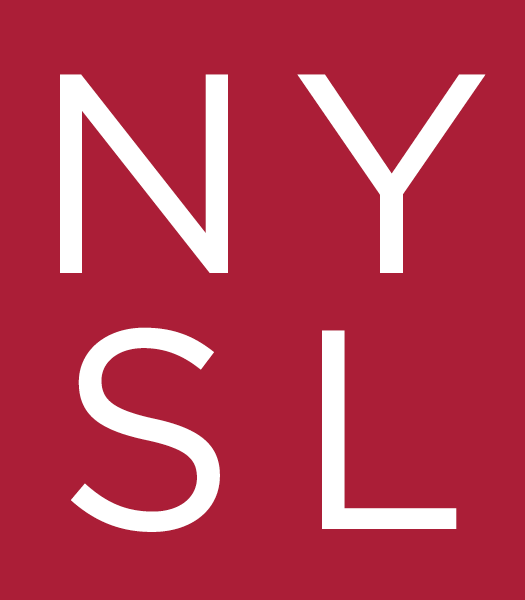 Expectations: Central Library Minimum Open Hours
By June 1, 2021all Central Libraries are expected to be open 55 hours per week (including curbside service) as per Commissioner’s Regulation 90.4, Standards for central libraries.
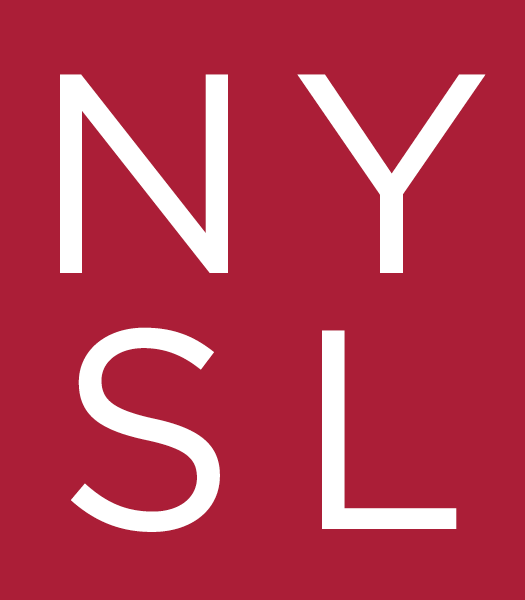 Questions Received with Answers
What is the definition of hours open the State will be using to determine compliance with NYS minimum standards for hours open as of June 1?
 
The State Library’s current definition of “hours open” for the purpose of June 1,2021 compliance with NYS minimum standards includes curbside and/or lobby service hours. The State Library will continue to monitor the situation with COVID-19 and the reopening status of local libraries and will notify library systems and libraries at least two months in advance if curbside and lobby service hours will no longer be accepted as “hours open” for the purposes of minimum standards compliance. Please note this does not change how open hours are reported on the annual report.
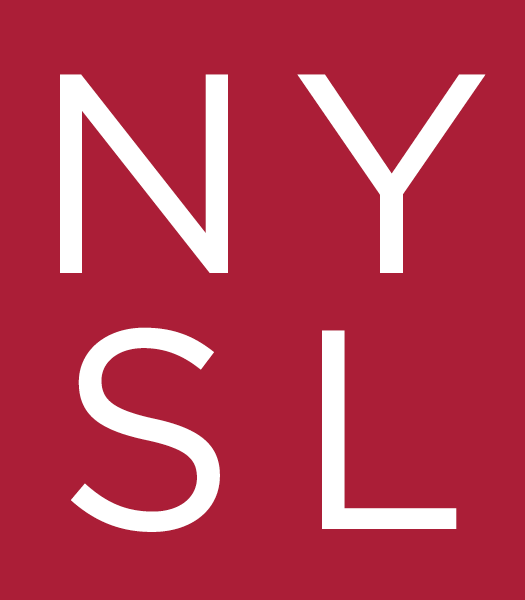 Questions Received with Answers (2)
What is the definition of hours open for the 2021 Annual Report?
 
The State Library has received a number of questions about how libraries will report “hours open” for the 2021 Annual Report. Please note that the definition for hours open for the 2021 Annual Report will not change. The Annual Report definition is a federally determined definition and does not include curbside or lobby service hours.  

For the minimum standard question related to hours open, libraries should continue to report using the federal definition.
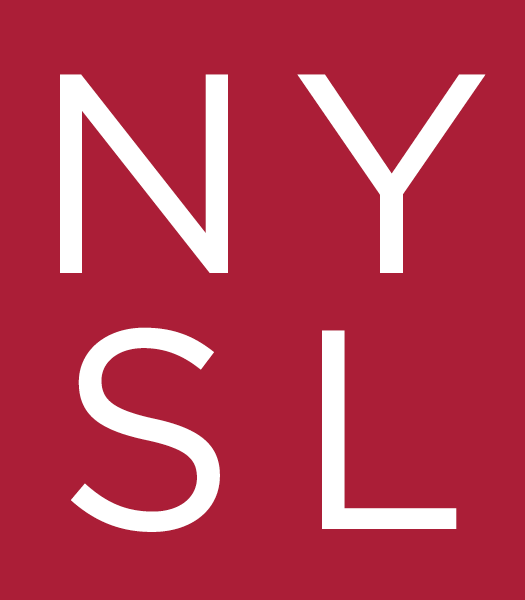 Questions Received with Answers (3)
Why are telephone and email interactions with the public not seen as public-facing services? 
 
Telephone and email interactions are a valuable way to share information with community members.  However, open hours are intended to provide patrons with access to a fuller range of library services, including physical access to library materials.
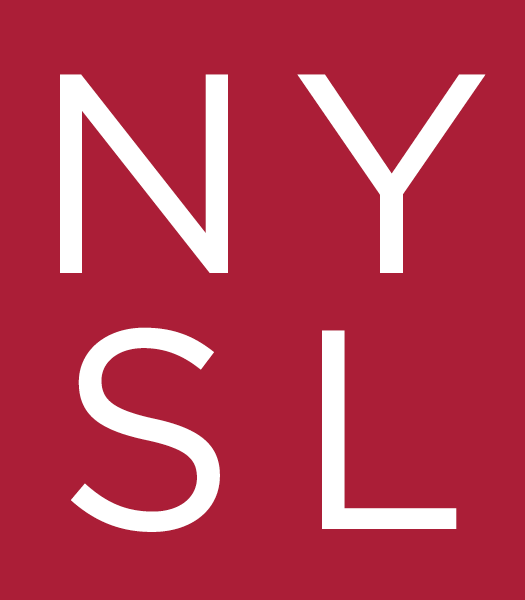 Questions Received with Answers (4)
Won’t staff and patron safety be compromised if libraries open by June 1?
 
With the increasing number of vaccinations and compliance with masking, social distancing, and building capacity protocols, staff and patron safety should not be compromised when libraries open on June 1. Please see the NY Forward page with reopening guidelines that are intended to assure safe practices around reopening: Phase Two Industries | New York Forward (ny.gov).
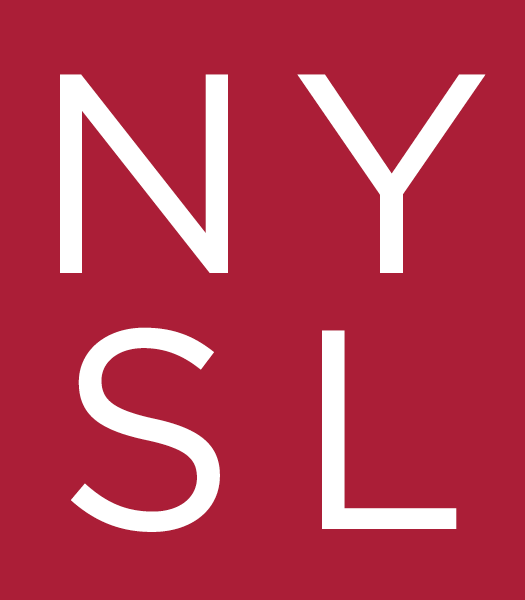